Andhra Pradesh Irrigation and Livelihood  Improvement Project – Phase II (APILIP – II)  
with JICA  Assistance
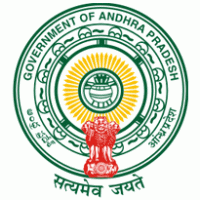 GOVERNMENT OF ANDHRA PRADESH
Water Resources Department
PROJECT OVERVIEW - APILIP-II
Project Cost        		: Rs 2000 Crores  
Funding Agency		: Japan International Cooperation 				    Agency  (JICA)
JICA share       			: Rs 1683.3 Crores (84.16%)
Govt of AP share		: Rs 316.70 Crores (15.84%)
Loan effectuation date		: 6th July,2018
Loan ending date		: 6th July,2025 (7 years )
 Proposed  Works		: Modernization of 1 Major    	 	 			  Irrigation project & 19 Medium 				  Irrigation Projects & 445 Minor   				  Irrigation tanks  &Implementation 		                           of  Livelihood programs
Ayacut to be benefitted    	:  Rehabilitation of 1,55,910 Ha
OBJECTIVES OF APILIP-II
To increase irrigated area  and the local productivity by 	rehabilitating the existing irrigation systems
 	To support integrated farming systems 
 	To strengthen value-chain development
 	To strengthen institutional capacities  and
 	To improve the livelihoods of farmers and other rural 	communities in Andhra Pradesh state.
3
MAJOR COMPONENTS OF APILIP-II
Modernization of Irrigation Projects

 	Participatory Irrigation Management (PIM)

 	Promotion of Farmers Producer Organizations (FPO).

 	Livelihood Support Program - Animal Husbandry & 	             
              Fishery Development.

5.		Pilot Programs - Food Value Chain in strategic crops 	            
             like Mango, Chilli, Tomato and Coconut.
4
Component wise Breakup of Estimated Cost
1. Modernization of Irrigation Projects – APILIP-II
Modernisation of Major & Medium Irrigation Projects
Location Map of Major / Medium Irrigation Projects under APILIP-II
MINOR IRRIGATION  TANKS PROPOSED
MODERNIZATION  OF IRRIGATION PROJECTS
Status:
Medium & Major Irrigation Projects - Total:20
		Administrative approval accorded 	: 9
		Under Scrutiny in PMU		: 2
		Remarks to be attended		: 7
		DPRs yet to be submitted               	: 2
		Technical sanction accorded		: 2
	Minor Irrigation Tanks - Total No: 445
     Administrative approval accorded 	: 242
	Technical sanction accorded		: 163
Present Status of Major/Medium Irrigation projects
Present Status of Major/Medium Irrigation projects...
Present Status of Major/Medium Irrigation projects...
Present Status of Minor Irrigation Tanks
2. PARTICIPATORY IRRIGATION MANAGEMENT
Maximise the benefit of Irrigation systems and equitable water distribution among water users of selected Major, Medium and Minor schemes. 

Strengthening of WUAs(Water User Associations), DCs(Distributory Committees) & PCs (Project Committees)

Capacity building of departmental officers and supporting organizations.

 Status : 

No of WUAs identified			: 585
Engagement of Supporting Organizations(NGOs) is under process and it is in RFP Stage after short listing (45 NGOs) from EoI.
3.Promotion of Farmers producers organisations (FPO)
20 FPOs will be formed and strengthened one in each project (Medium/Major).

Status:
Action Plan 2018-19 is prepared and budget submitted to Government. 
TOR for  Baseline survey is under preparation.

Budget estimate for 2018-19 
For Bench Mark Survey – Rs. 50 Lakhs. 
For Trainings to department Staff, existing FPOs, SHGs and        
   CIGs- Rs. 25 Lakhs.
4.LIVELIHOOD  SUPPORT PROGRAM - ANIMAL HUSBANDRY
Promoting livestock and poultry based Income generation activities by 
 Rural backyard poultry Rearing
 Promotion of sheep rearing
 Cluster based slaughter houses and meat shops 
 Clean milk production measures
 Enhancing productivity by preventing production loses due to diseases
 Enhancing productivity through scientific breeding

Status :

Prepared Action plan for year 2018-19 – Budget submitted for Rs. 3.85 Crore
Developing Livelihood Plan 
Exposure Visit to Livestock farmers 
Promotion of Fodder cultivation and Balance feed 
Demo Units on New Variety of Fodder Cultivation 
Training on New variety of Fodder Cultivation 
Demo units of Silage making (1 per cluster - in 9 clusters)
Promotion of Sheep rearing and demo units for sheep rearing
Training on good practices in sheep rearing
Livelihood Support programme for Fishery
Objective: To increase  fish production, strengthen market linkages that will increase the income & livelihoods.
Coverage:  To cover 20+90 tanks ..       Identified
                  To cover 75 Fishermen coop. societies..  Identified 
                  100 members per each FCS in all 13 districts                          
Action Plan:  2018-19 .. Rs.7.70 crores  ..             Prepared
Establishment of Captive fish seed nurseries
Construction of fish landing centers
Supply of boats&nets to the fisherman
Providing revolving fund to the societies
Establishment of Ice plants
 Stage of Implementation : 
Preparing estimates for civil works by WRD.
Beneficiaries identification is under process.
Specifications for inputs are prepared by fishery dept.
5.PILOT PROGRAMS :FARM MECHANIZATION
Food value chain
Food value chain for strategic crops ( Mango (fresh & processed, tomato, Chilli and coconut )   

Promoting value addition by adopting appropriate practices and build infrastructure to meet global standards & to increase international competitiveness

Development of marketing & brand strategy

Farm Mechanization
To overcome shortage of labour, especially for planting and harvesting works. 

Establishment of two AMTCs (Agriculture Mechanization Training Centre),

Training in Operation and Maintenance of Agricultural Machinery, 

The estimated cost of this component is Rs.119.17 crore.
FOOD VALUE CHAIN
Objective : Promote Food Value Chain of five strategic crops 
Fresh & Processed Mango, Tomato, Chilli, Coconut. 
Main Objective: 
To disseminate best practices
 to increase competitiveness of food products, to increase efficiencies of value chain
20
Action plan for 2018-19 is prepared
Establishment of AMTCs
Two AMTCs 
1. Regional Rice Research Institute, Maruteru, West Godavari Dist. For  paddy crop.
2. Agriculture College, Naira, Srikakulam Dist. for ID Crops.

Status –  Two committees are formed by Agriculture Department.
One committee for identification and selection of suitable site for establishment of AMTCs. 
Another committee for finalising the technical specification of the proposed machinery to be purchased for AMTC. 
DPR for construction of AMTC will be prepared by Agriculture Department through an agency.
Action Plan is prepared and budget submitted to Government.

Budget estimate for 2018-19
 Procurement of machinery - Rs. 300 Lakhs.
Training - Rs. 28.8 Lakhs.
EXPECTED  BENEFITS  FROM  APILIP-II
Increase in water conveyance efficiency and strengthening  of farmers  organizations

Bridging the gap ayacut & Supplying  water to tail end reaches 

Capacity building of WUAs & Departmental Officers

Establishment of 20 FPOs,921 VFF(Village Farmers Federation)

Increase in productivity of Animal Husbandry in 240 villages 

Establishment  of  2 No Agriculture Mechanized Training Centers 

Construction of Godowns, Drying yards  to 500 Water User’s  Associations

Improvement of  the livelihoods of fishermen in 75 FCS (Fishermen  Co- operative Societies) .
THANK YOU
23